ПРОЕКТ РАЗРАБОТКИ И ВНЕДРЕНИЯ ФАОП ДО, НОО, ООО ДЛЯ ОБУЧАЮЩИХСЯ С НАРУШЕНИЯМИ ЗРЕНИЯ
Болдинова Ольга Геннадьевна
и.о. заведующего лабораторией образования и комплексной абилитации детей с нарушениями зрения ФГБНУ «Институт коррекционной педагогики»
ФАОП ДО
Усовершенствована клинико-педагогическая классификация по остроте зрения
ФАОП ДО
Содержательный раздел:
ФАОП ДО
Содержательный раздел:
ФАОП НОО и ФАОП ООО
ОБЩИЕ ПОЛОЖЕНИЯ И ЦЕЛЕВОЙ РАЗДЕЛ ФАОП
ФАОП НОО и ФАООП УО
ОБЩИЕ ПОЛОЖЕНИЯ И ЦЕЛЕВОЙ РАЗДЕЛ ФАОП
ФАОП НОО
ЦЕЛЕВОЙ РАЗДЕЛ ФАОП
ФАОП ООО
ЦЕЛЕВОЙ РАЗДЕЛ ФАОП
ФАОП НОО и ФАОП ООО
СОДЕРЖАТЕЛЬНЫЙ РАЗДЕЛ ФАОП
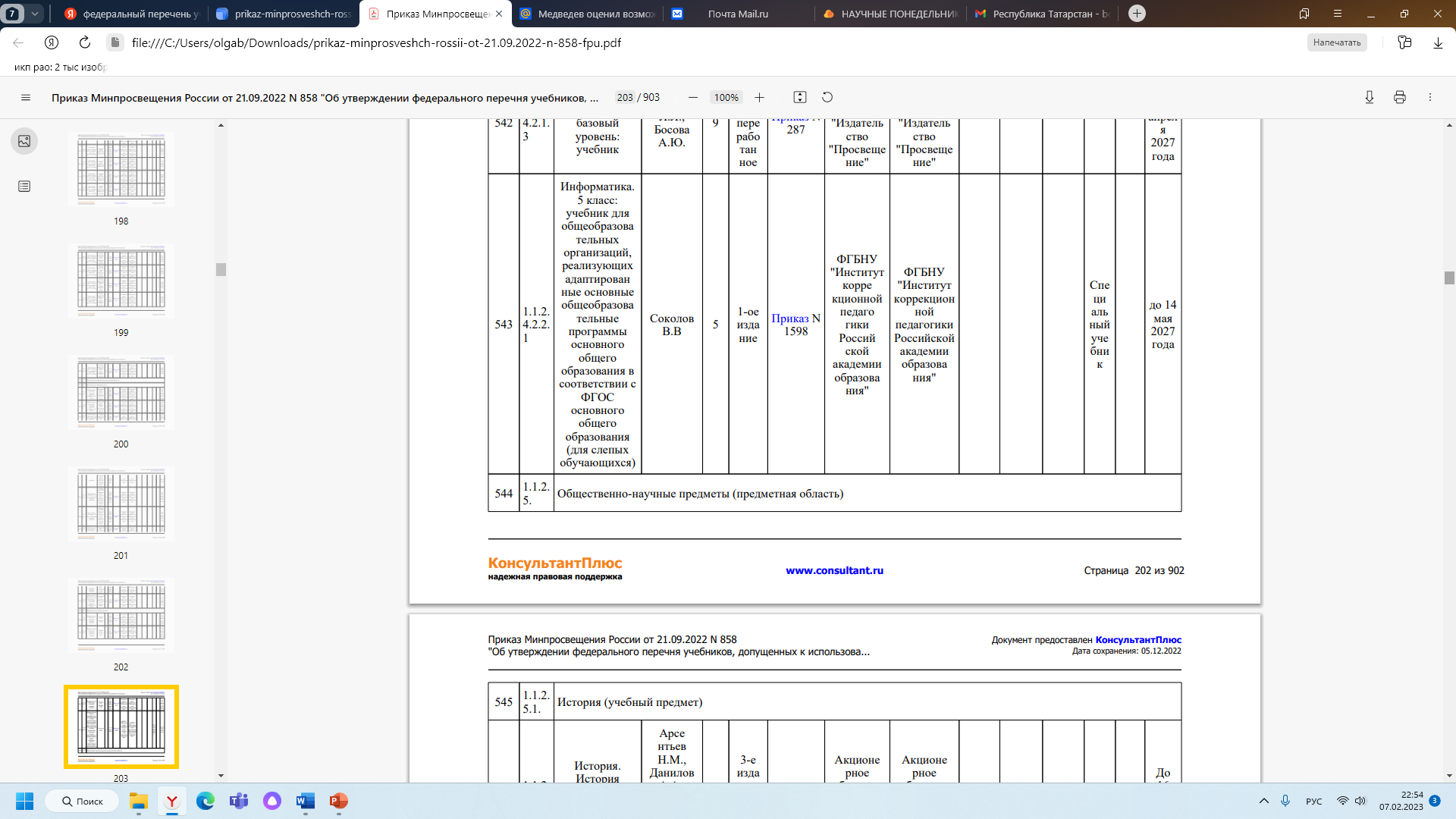 Приказ Минпросвещения России от 21.09.2022 N 858 "Об утверждении федерального перечня учебников, допущенных к использованию при реализации имеющих государственную аккредитацию образовательных программ начального общего, основного общего, среднего общего образования организациями, осуществляющими образовательную деятельность и установления предельного срока использования исключенных учебников" (Зарегистрировано в Минюсте России 01.11.2022 N 70799)
СОДЕРЖАТЕЛЬНЫЙ РАЗДЕЛ ФАООП

Планируемые результаты освоения ФАООП обучающимися с нарушениями зрения и умственной отсталостью (интеллектуальными нарушениями)
УЧЕБНЫЕ ПРЕДМЕТЫ СООТВЕТСТВУЮТ ФГОС НОО И ФГОС УО
Окружающий природный мир
АФК
Рисование (тифлографика)
Окружающий социальный мир
Изобразительное искусство (тифлографика)
Устная речь
Домоводство
Жизнедеятельность человека и самообслуживание
Человек
Слепые обучающиеся (варианты: 3.1, 3.2)
СОДЕРЖАТЕЛЬНЫЙ РАЗДЕЛ ФАОП

Рабочие программы учебных предметов
НОО
ООО
Слабовидящие обучающиеся (варианты: 4.1, 4.2)
СОДЕРЖАТЕЛЬНЫЙ РАЗДЕЛ ФАОП

Рабочие программы учебных предметов
НОО
ООО
СОДЕРЖАТЕЛЬНЫЙ РАЗДЕЛ ФАОП

Коррекционно-развивающая область ФАОП
СОДЕРЖАТЕЛЬНЫЙ РАЗДЕЛ ФАООП

Коррекционно-развивающая область ФАООП
Коррекционные курсы формируются на основе преемственности с этапом НОО
ОРГАНИЗАЦИОННЫЙ  РАЗДЕЛ ФАООП

ФЕДЕРАЛЬНЫЕ УЧЕБНЫЕ ПЛАНЫ
ОРГАНИЗАЦИОННЫЙ  РАЗДЕЛ ФАОП

ФЕДЕРАЛЬНЫЕ УЧЕБНЫЕ ПЛАНЫ
ОРГАНИЗАЦИОННЫЙ  РАЗДЕЛ ФАОП

ФЕДЕРАЛЬНЫЕ УЧЕБНЫЕ ПЛАНЫ
ОРГАНИЗАЦИОННЫЙ  РАЗДЕЛ ФАОП

ФЕДЕРАЛЬНЫЕ УЧЕБНЫЕ ПЛАНЫ
Болдинова Ольга Геннадьевна, 
89885844022
boldinova@ikp.email
и.о. зав. лабораторией образования и комплексной абилитации детей с нарушениями зрения, 
ФГБНУ «Институт коррекционной педагогики»